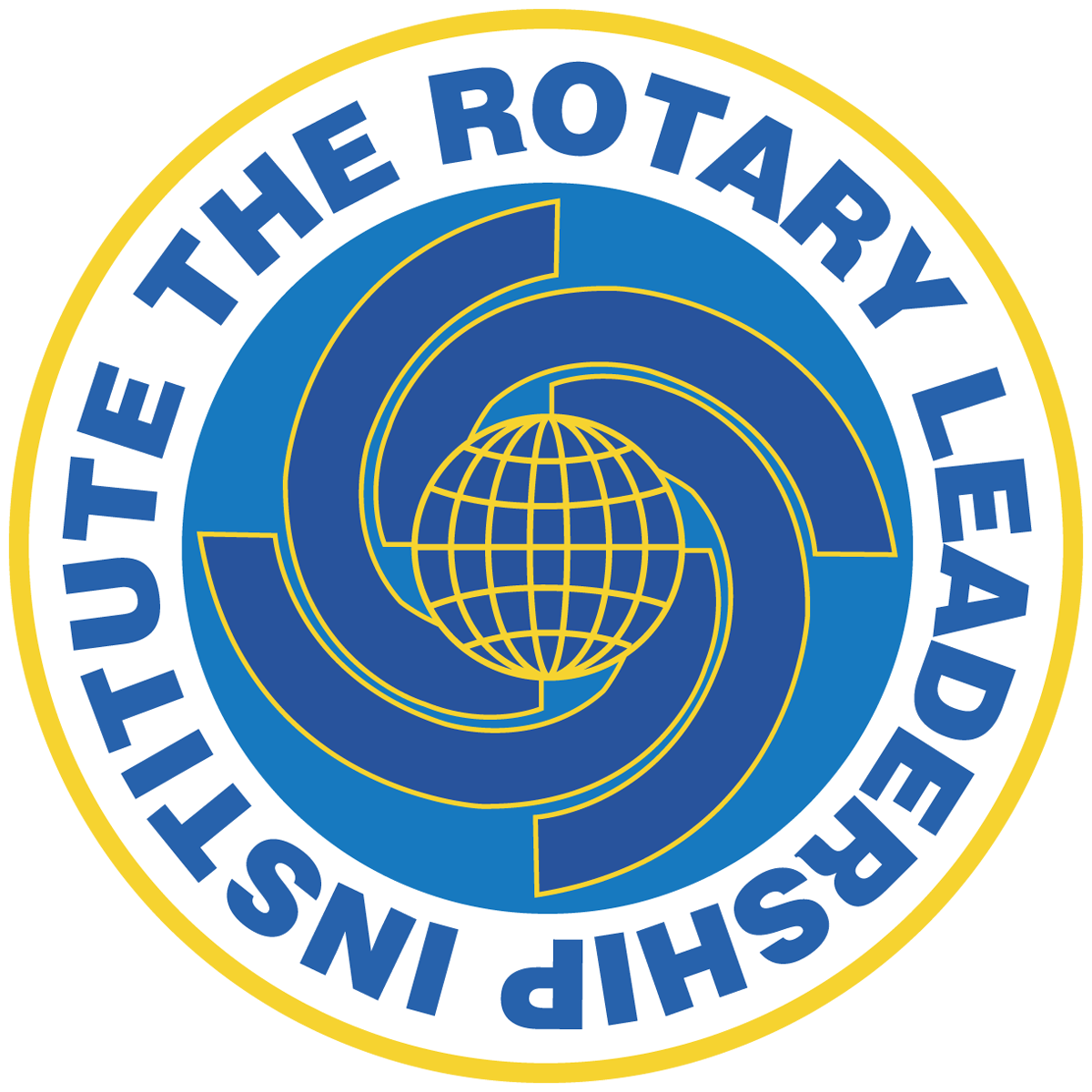 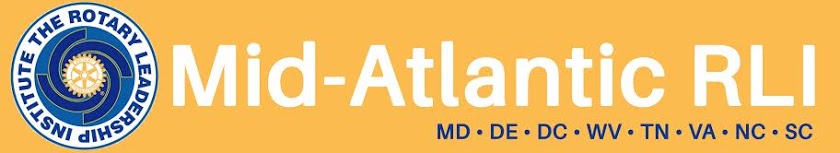 Tech Review
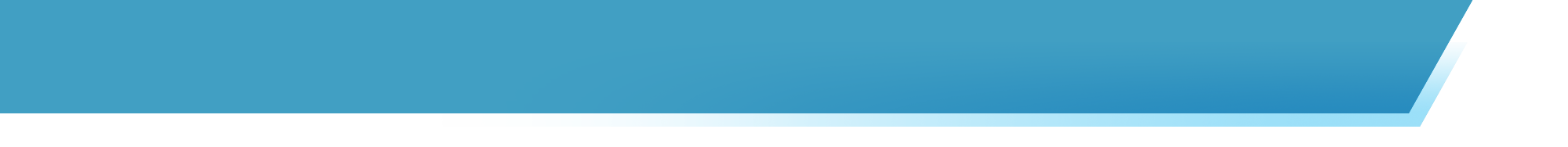 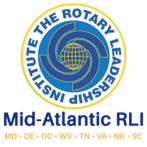 Using Zoom
Navigate Audio
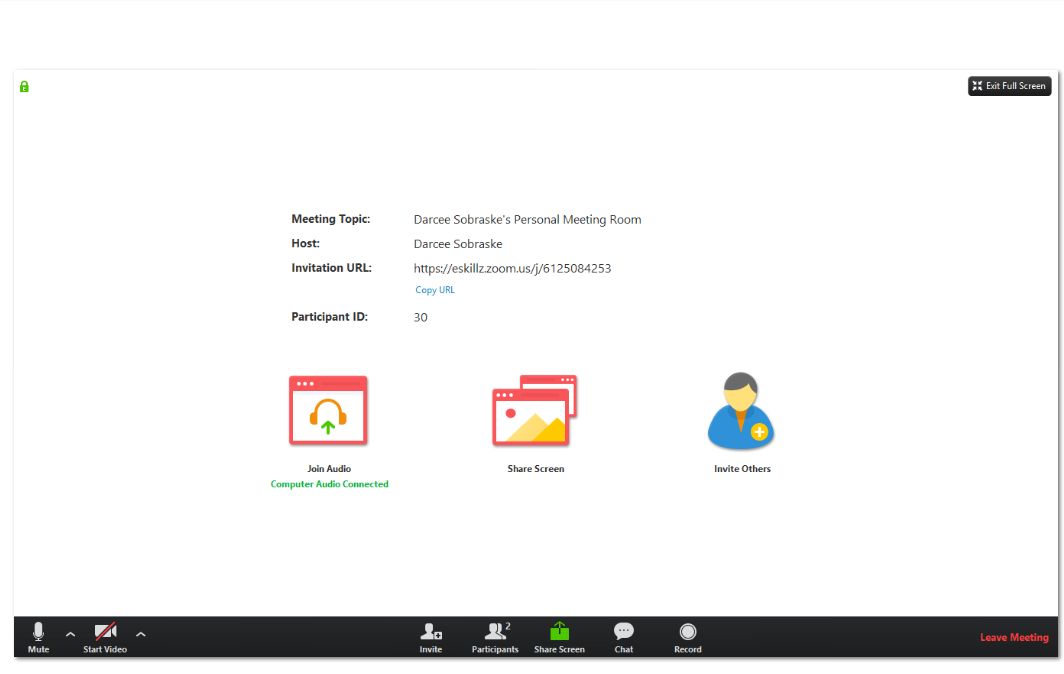 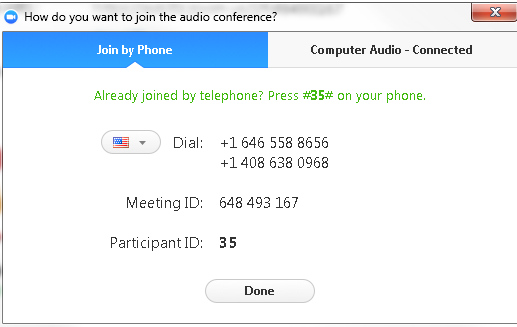 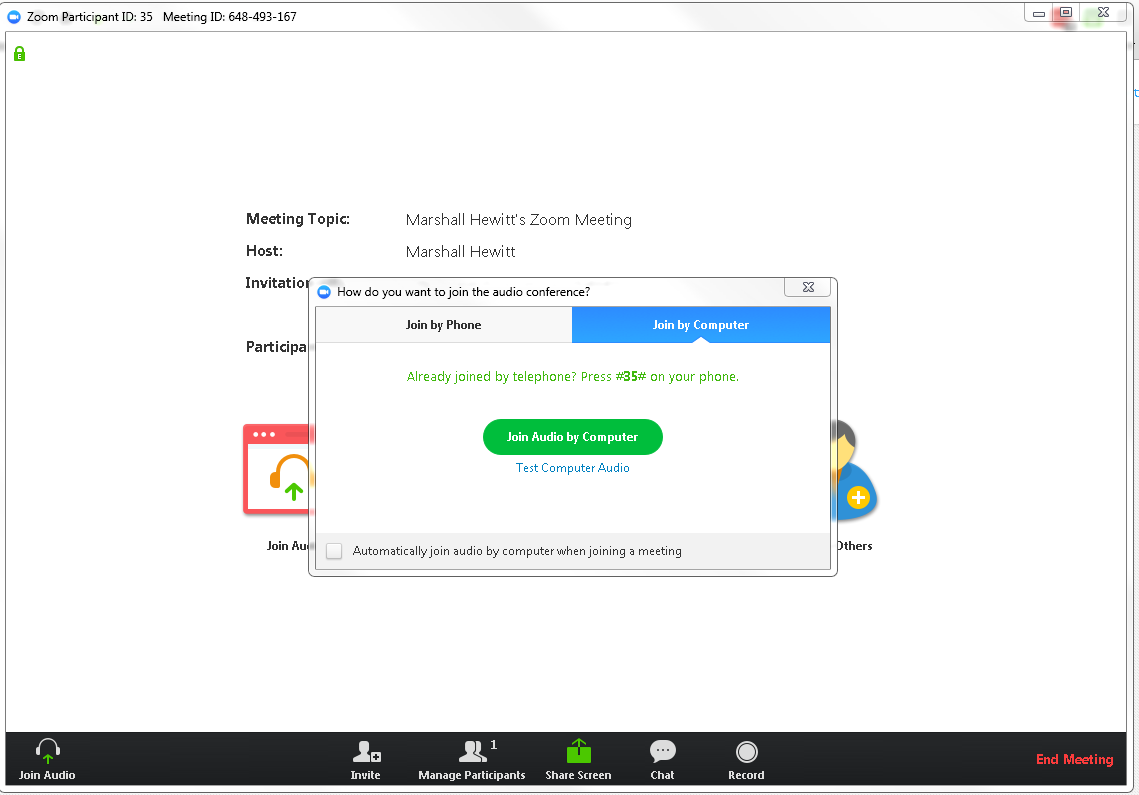 Join by Computer
Join by Phone
Test Audio
[Speaker Notes: Choice of Audio – Computer or phone]
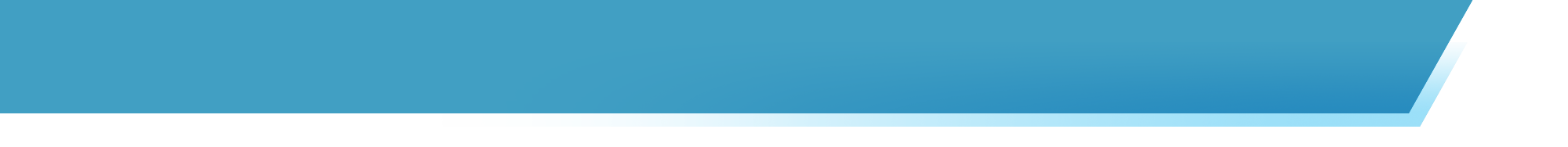 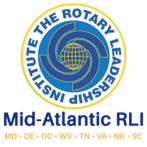 Using Zoom
Navigate Audio
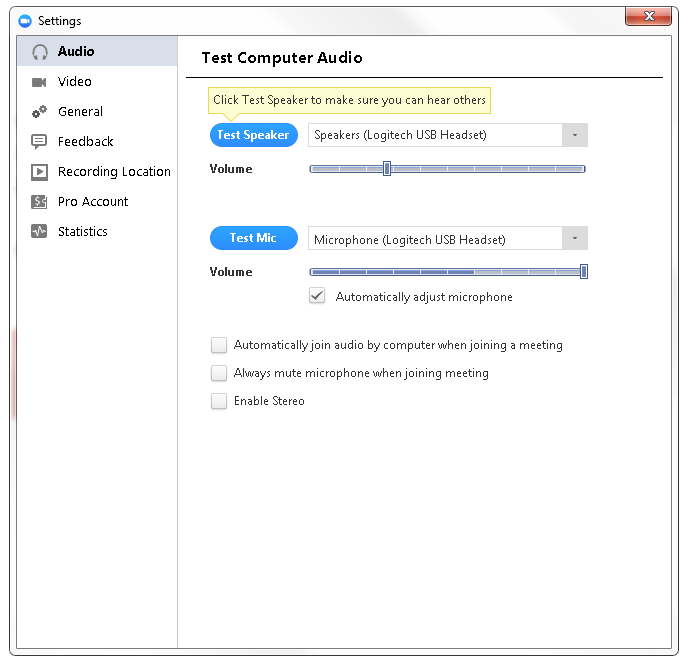 Click to test speakers
Click to test mic and hear playback
[Speaker Notes: If there is a problem with the audio – check settings for audio to check and make sure Zoom is pointing to the right speaker and system you are using]
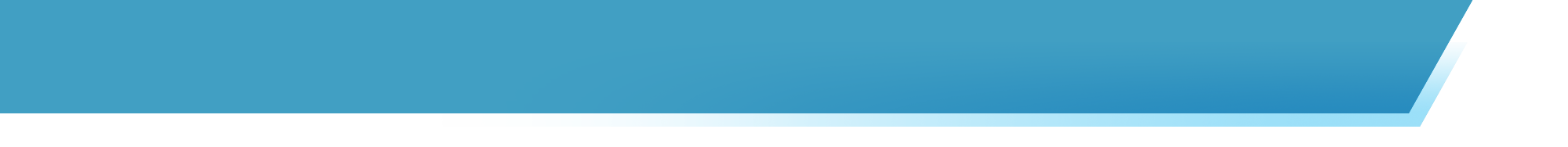 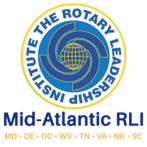 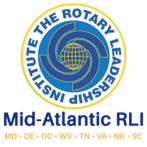 Using Zoom
Audio Test
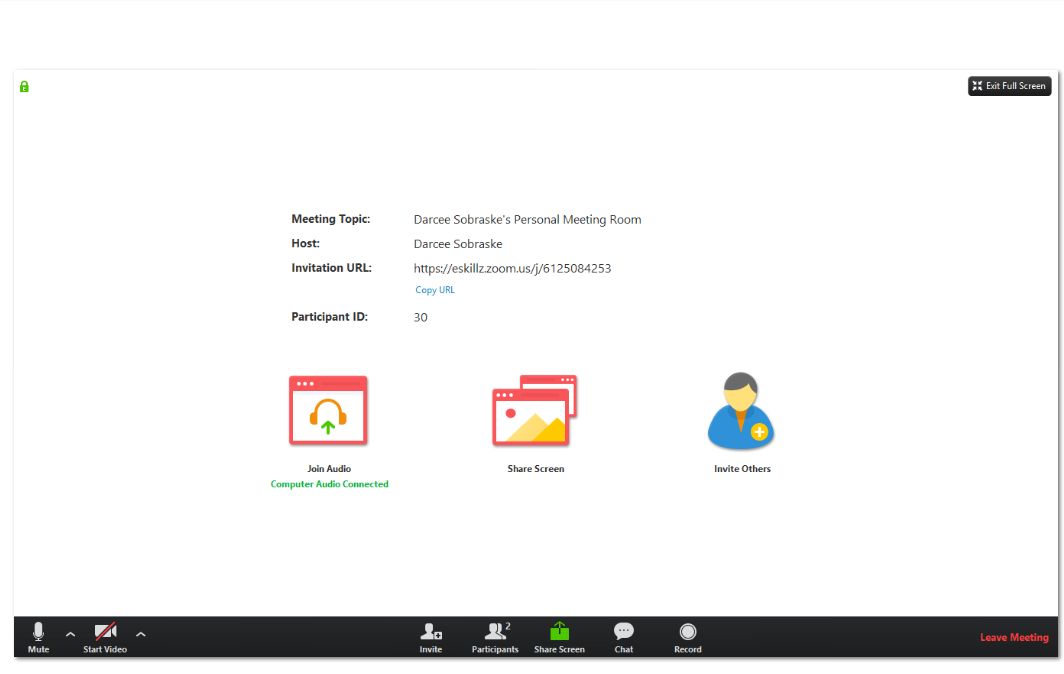 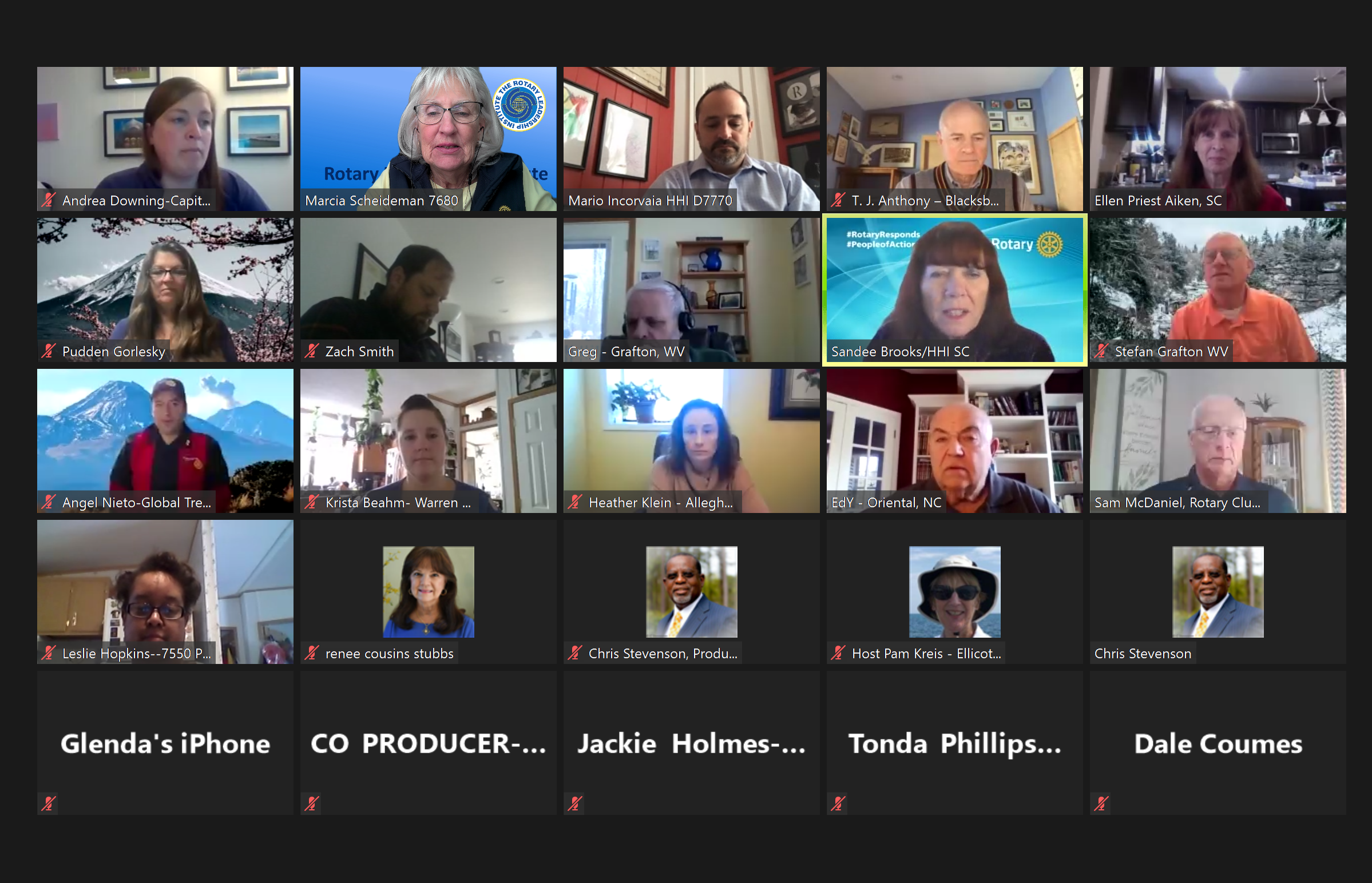 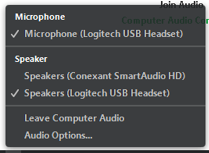 Test Audio
[Speaker Notes: “If you have already joined the audio but wish to test it again, you can bring back the audio window by clicking on the small arrow to the right of your mute button on the bottom tool bar. This will bring up a dropdown list. Select the last one for audio options and that will bring back your popup where you can test audio, switch to a phone connection or leave the audio entirely.”]
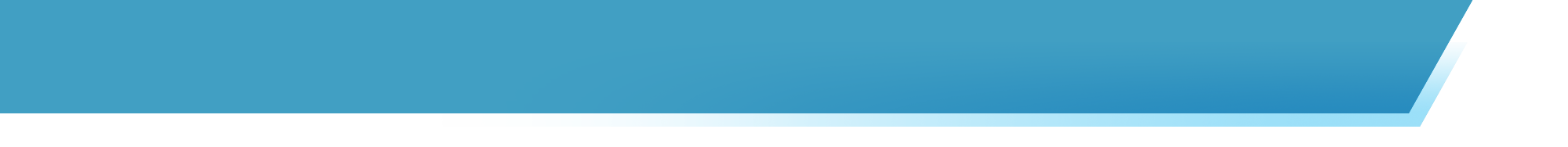 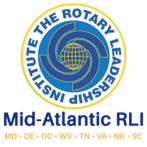 Using Zoom
Who Else is Here?
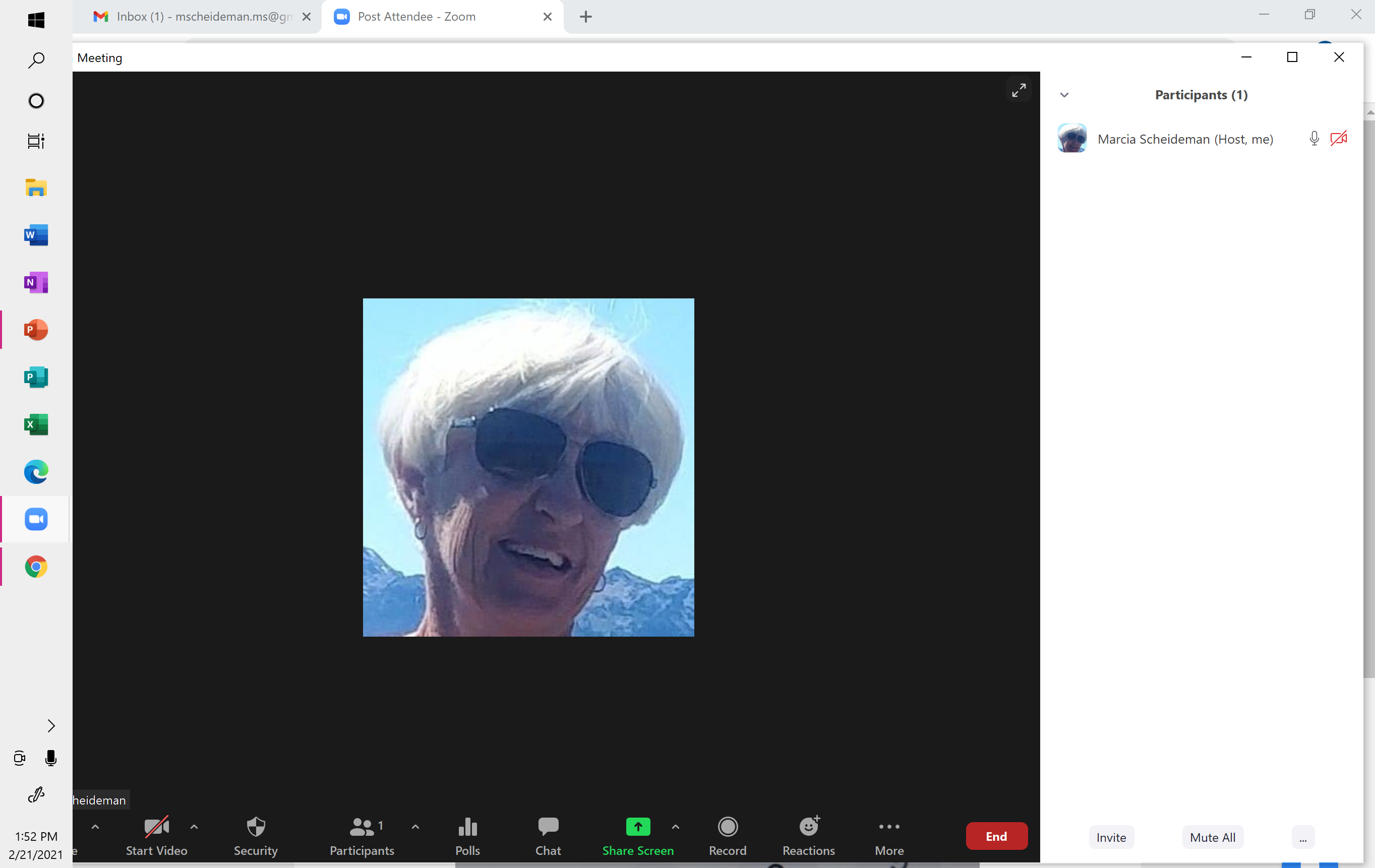 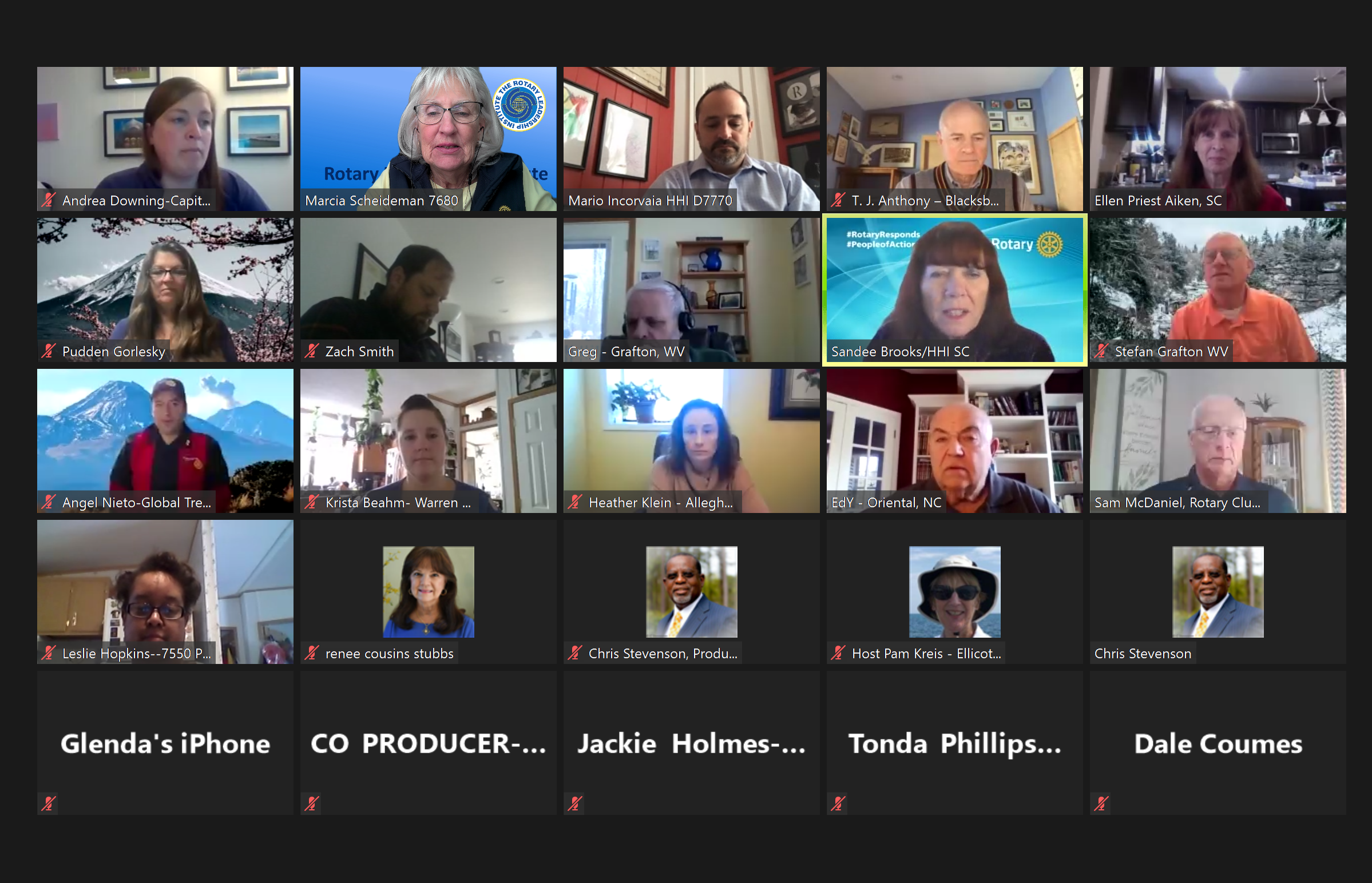 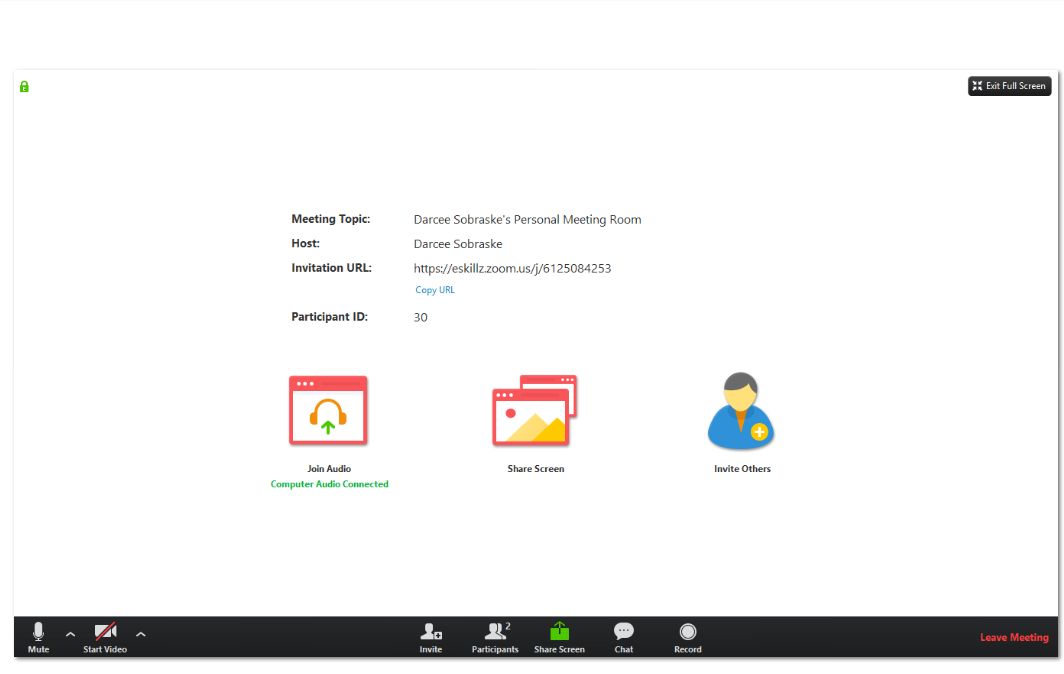 Participants
[Speaker Notes: To manage some of the other functions, click on Participants at the bottom
All participants in the session are listed along with whether they are host, co-host, muted, showing video]
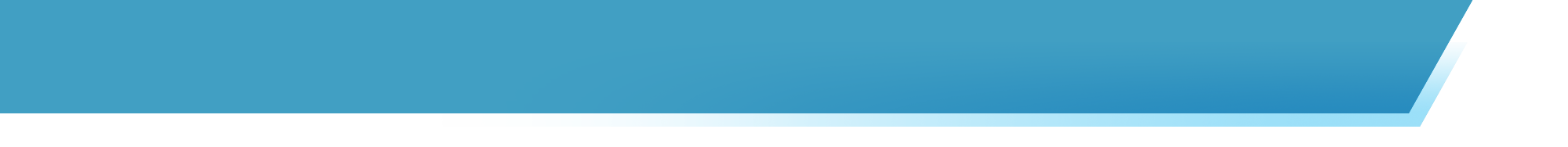 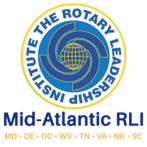 Screen Sharing
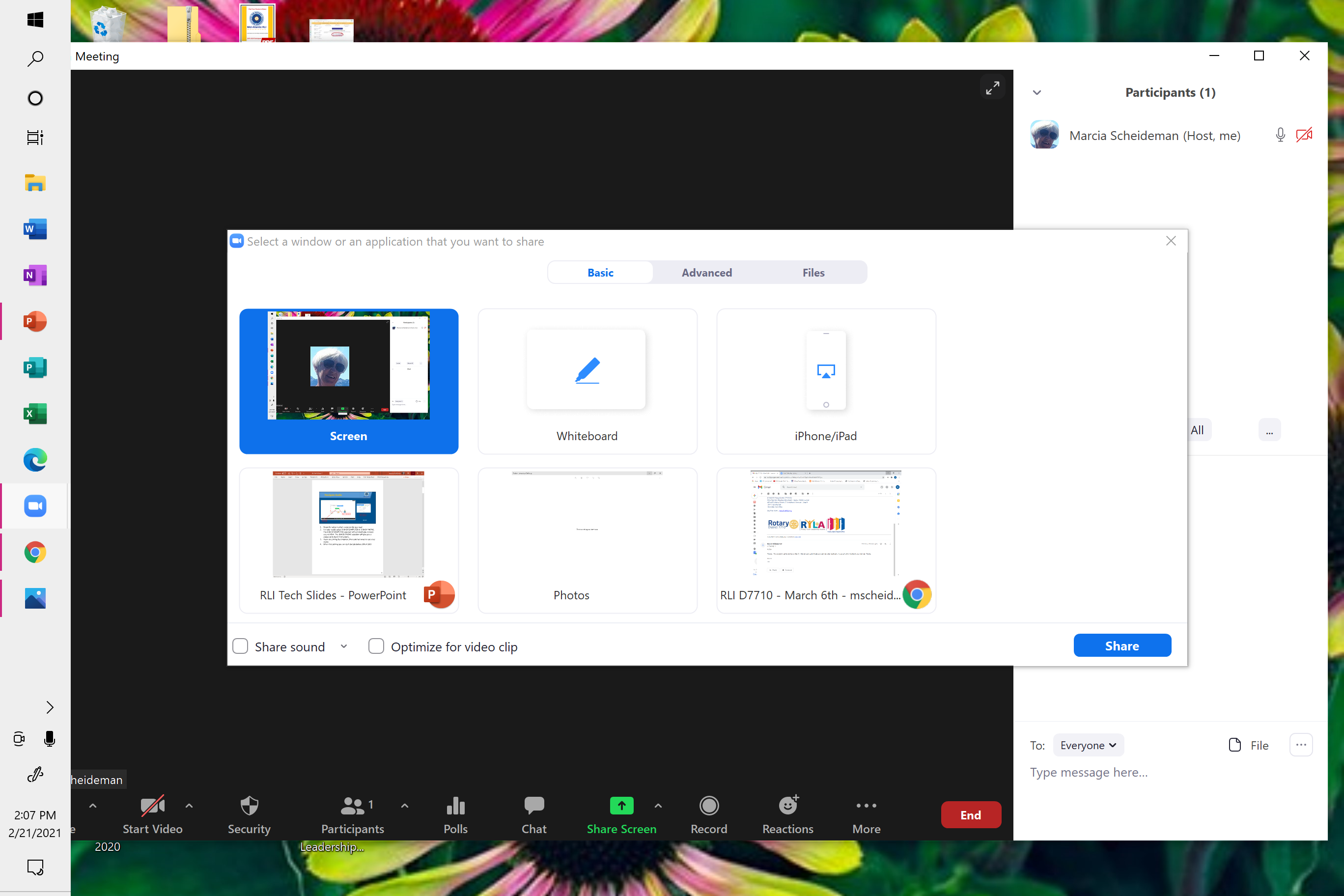 Share Screen
[Speaker Notes: Host can give access to anyone to share their screen. This might be done by facilitators during the presentation or by participants for the purpose of sharing reports from breakouts among other things]
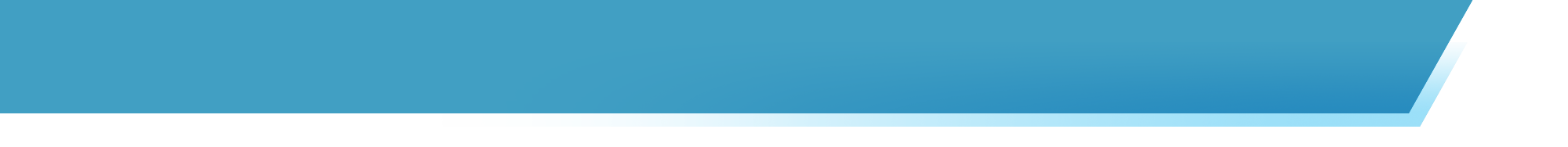 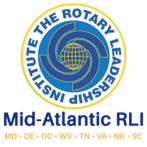 Using Zoom
Elements of Chat
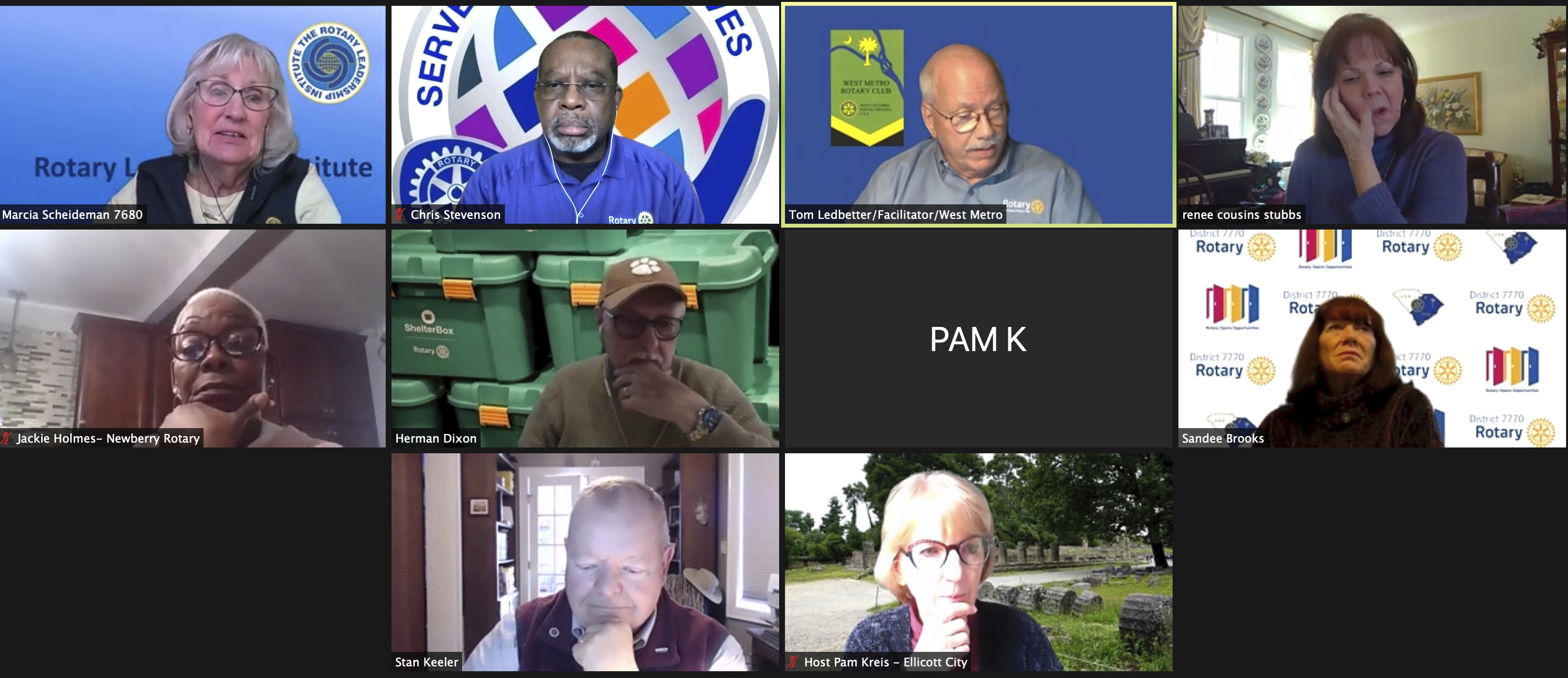 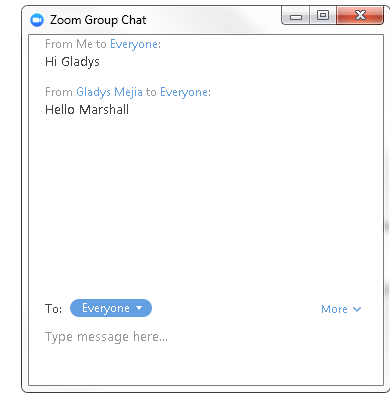 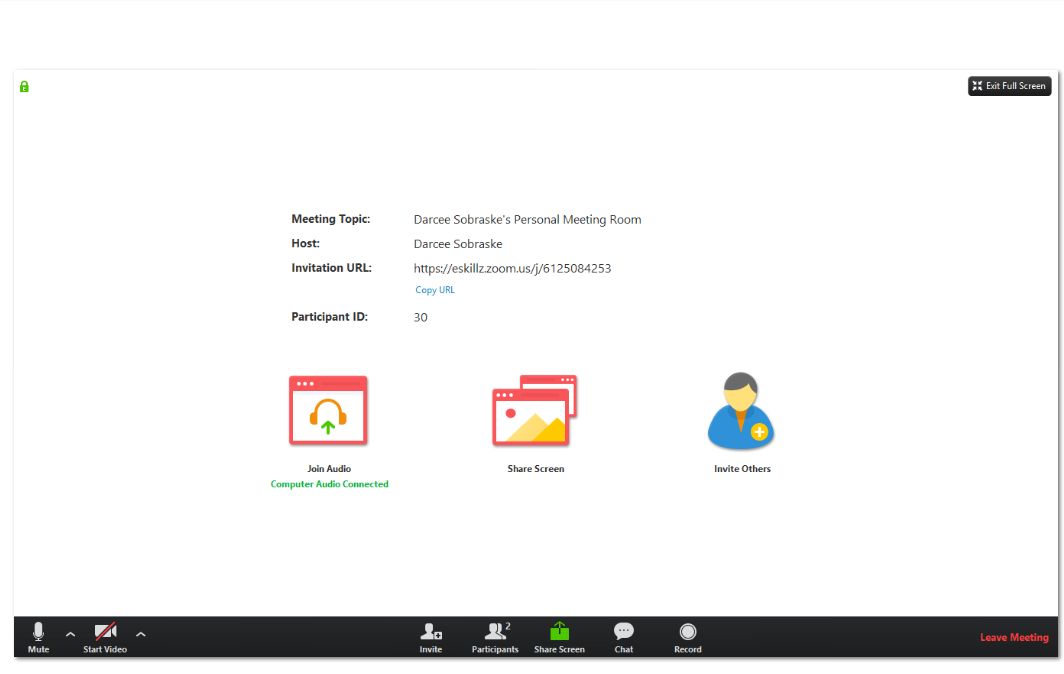 Chat
[Speaker Notes: “To chat, click on the chat icon on the bottom tool bar and that opens your group chat window.” Chat permissions are set up by the Host which allows folks to chat with each other, chat only with the host, chat only with the host and Everyone but not individuals. It’s up to the Host and setting which are set.]
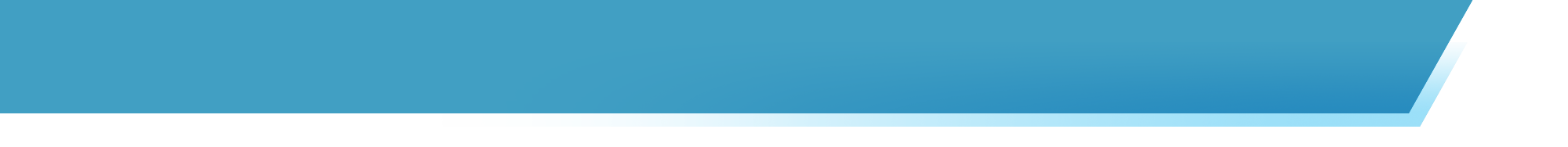 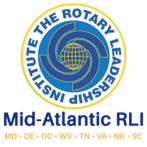 Question Time
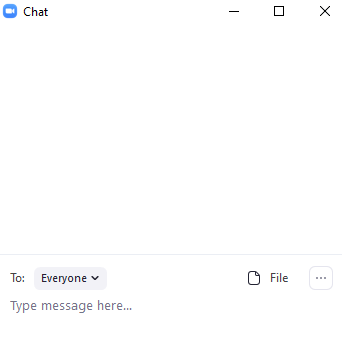 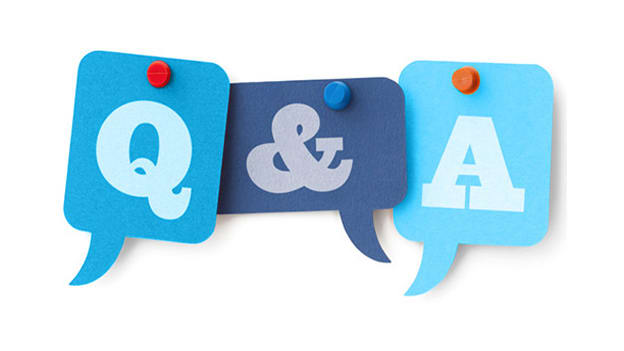 Use the CHAT button to:
Collaborate
Seek Technical support
Ask questions
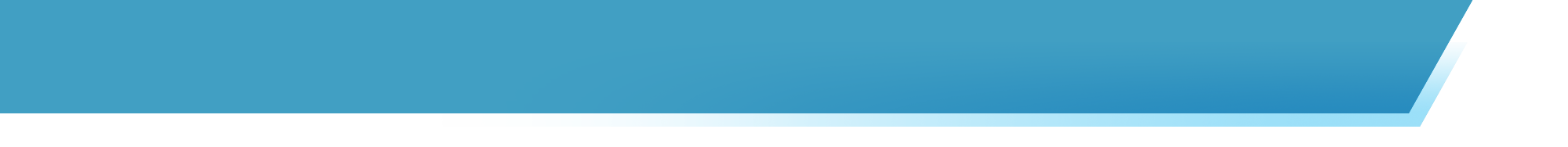 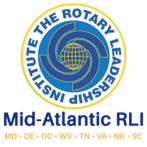 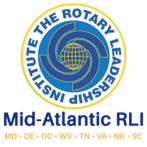 Using Zoom
Choice of View
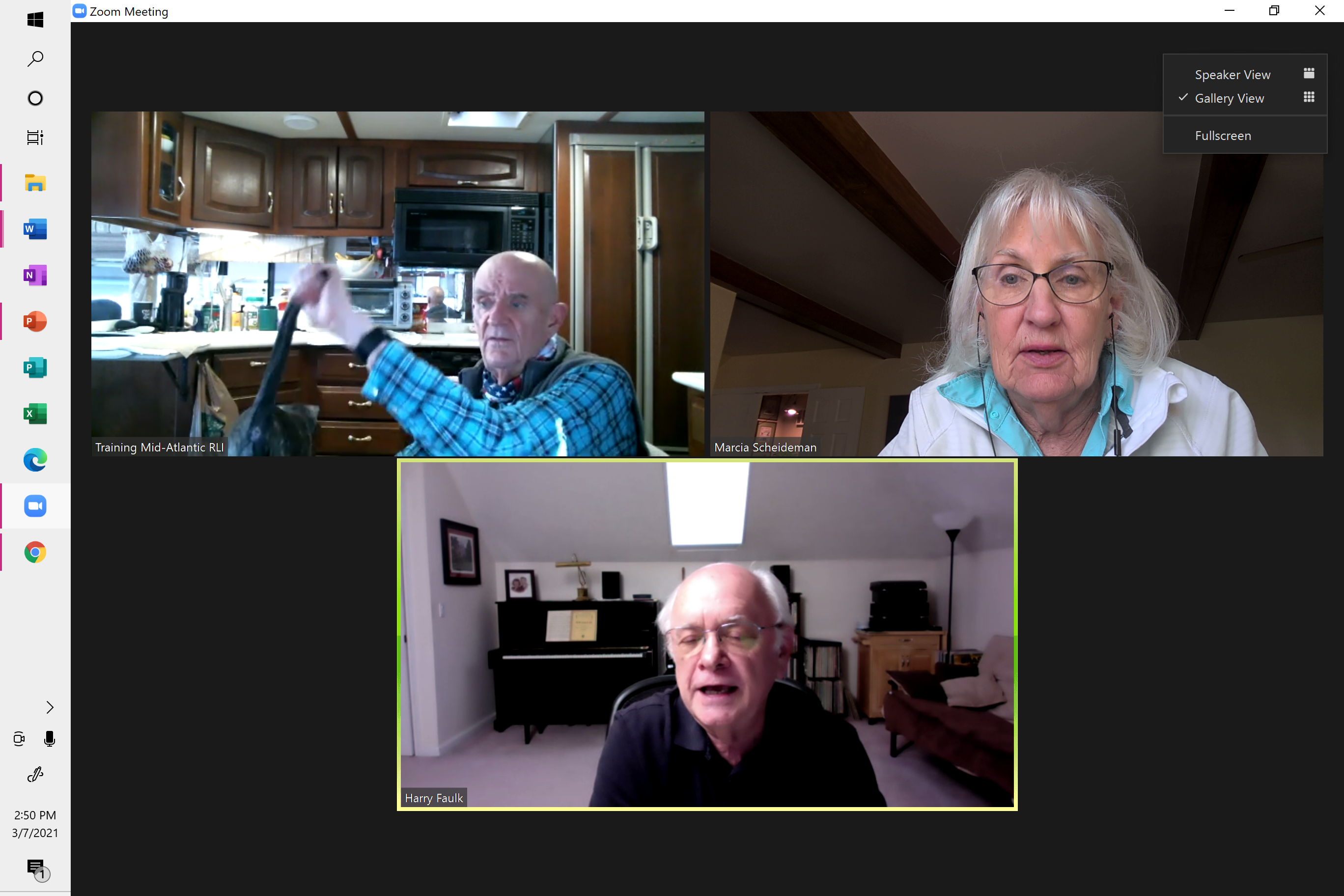 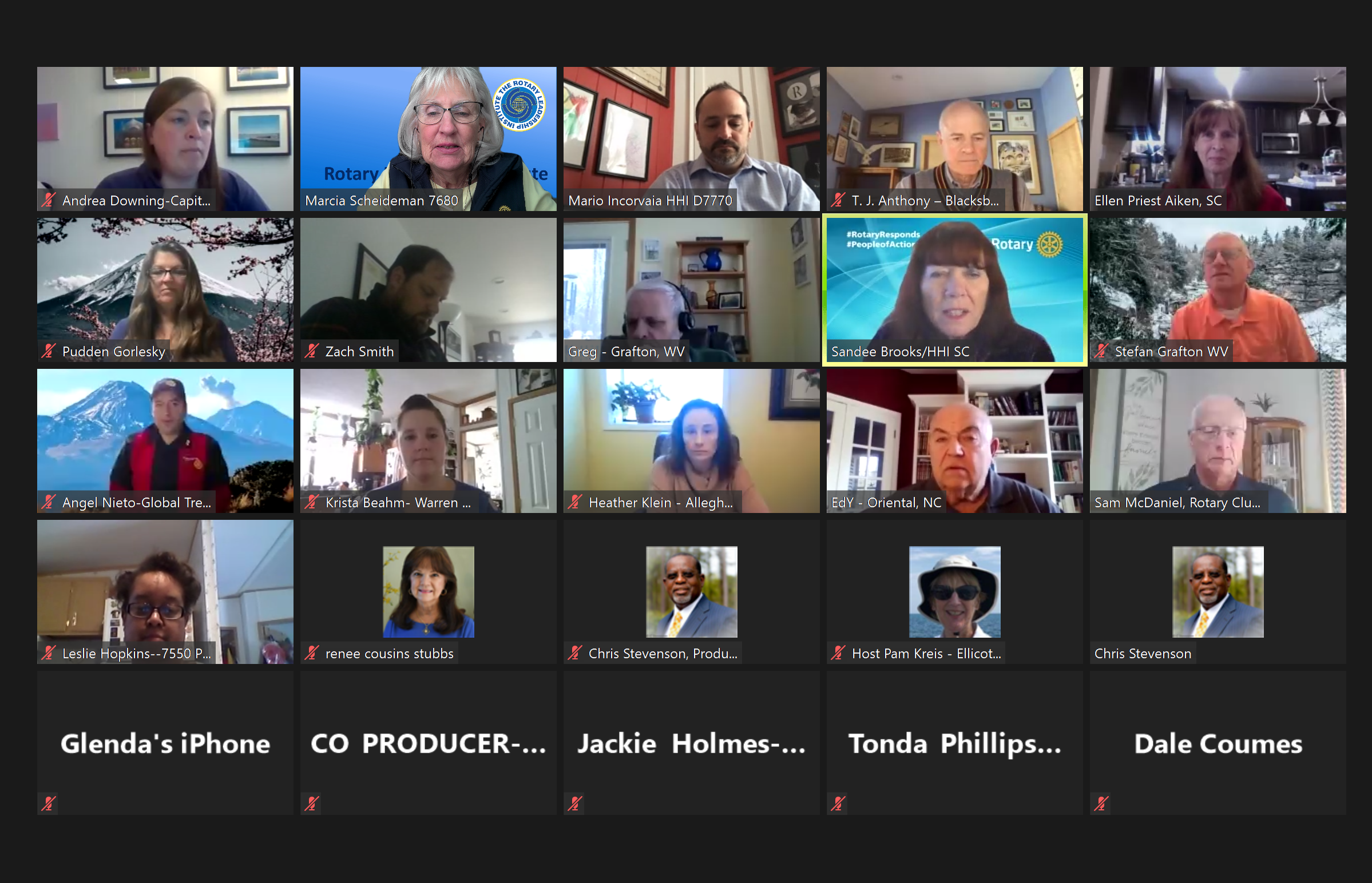 View
[Speaker Notes: You can switch from Gallery View to Speaker View and toggle between Full Screen and Exit Full Screen.]
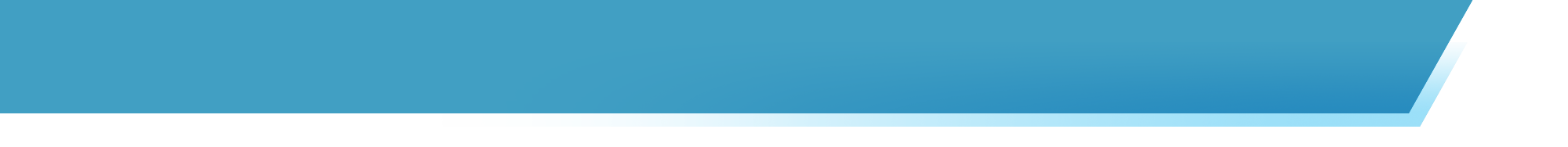 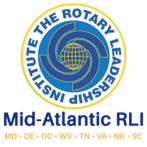 Using Zoom
How to be Heard?
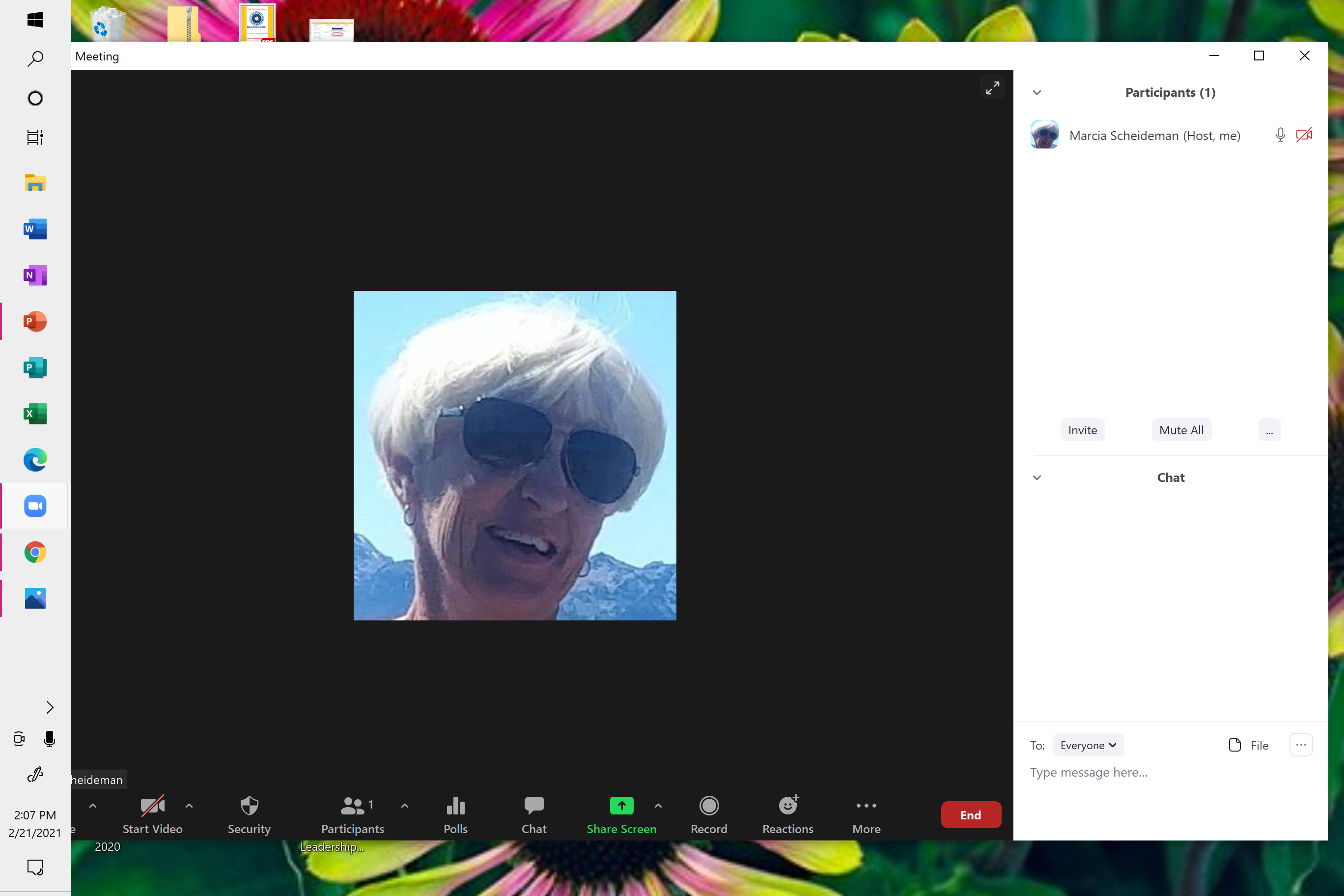 Muted indicator
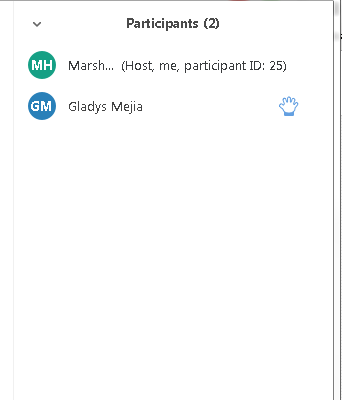 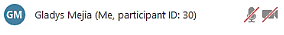 Hand raised indicator
Mute/Unmute
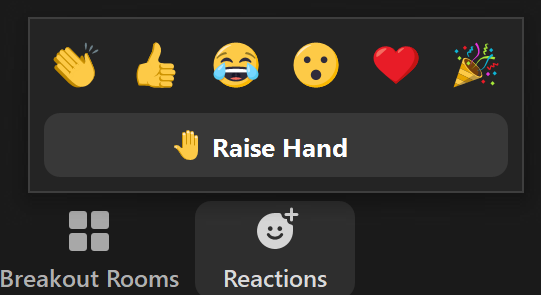 [Speaker Notes: “That will bring a popup participant list where you can raise and lower your hand, and also mute/unmute yourself here as well. “]
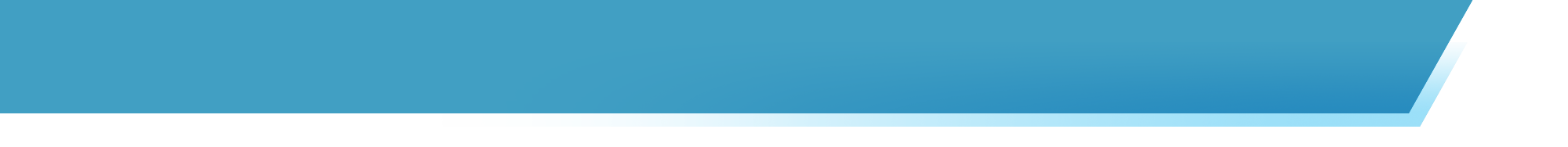 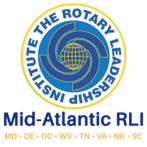 Powerpoint Screen
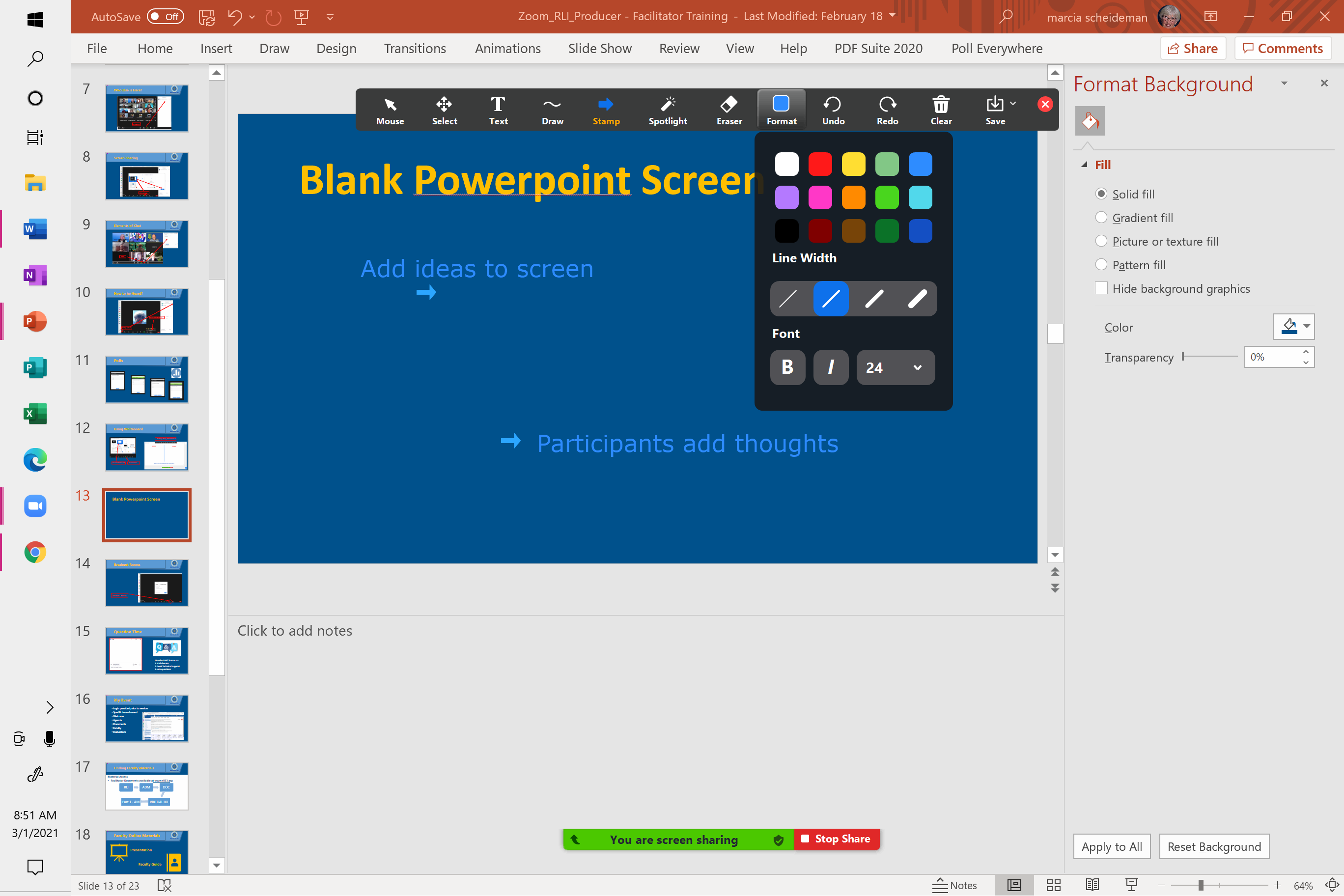 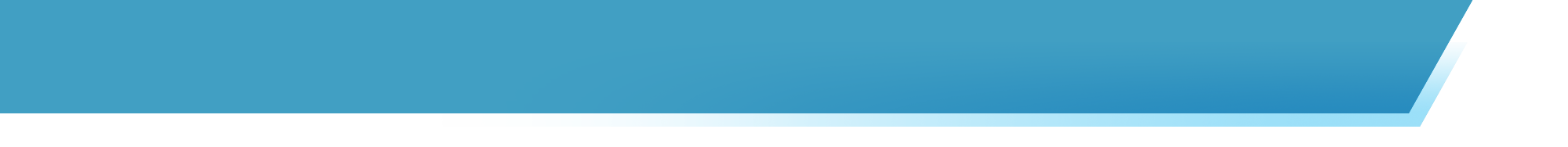 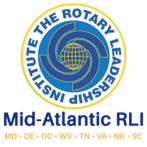 Breakout Rooms
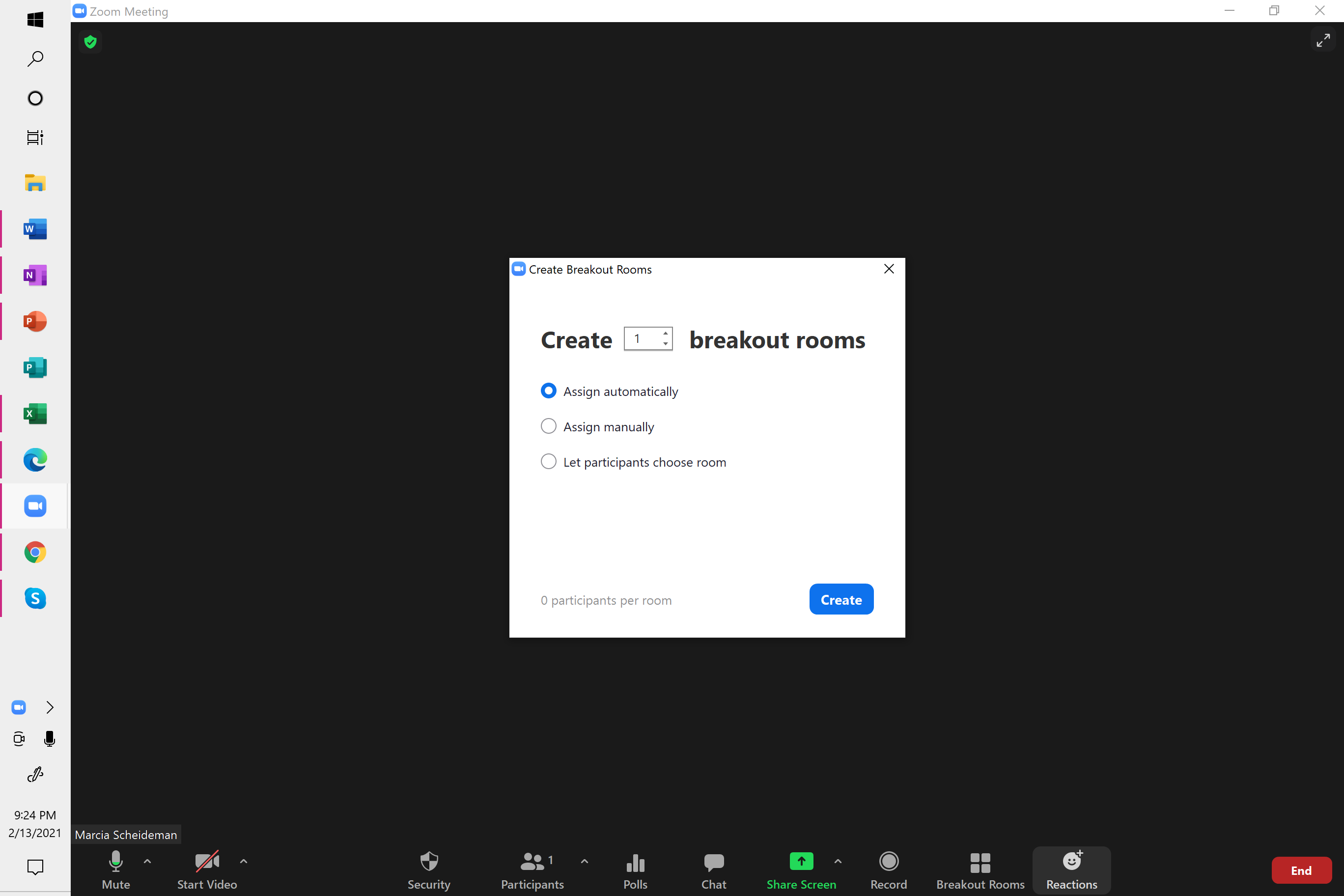 Breakout Rooms
[Speaker Notes: Breakouts like polls are controlled by the Host. There is a choice regarding the number of breakout rooms and whether it is set up ahead of time or random.]
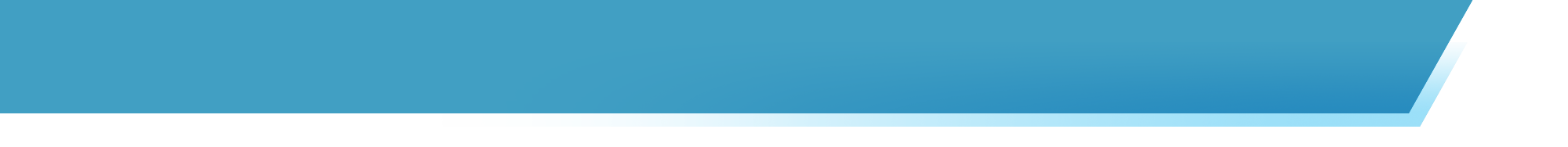 T
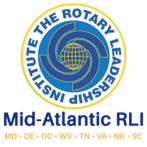 Open Another Browser Tab
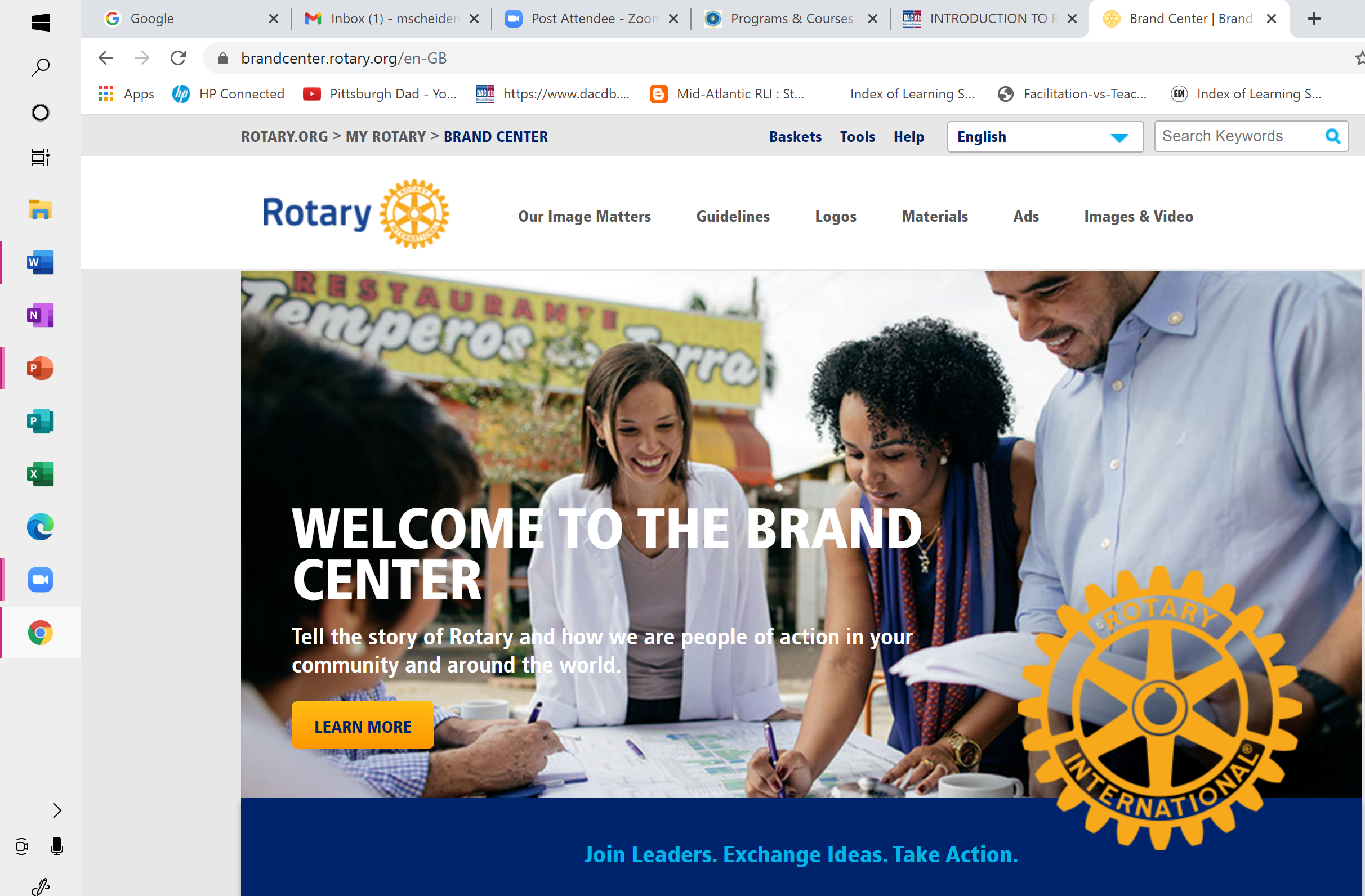 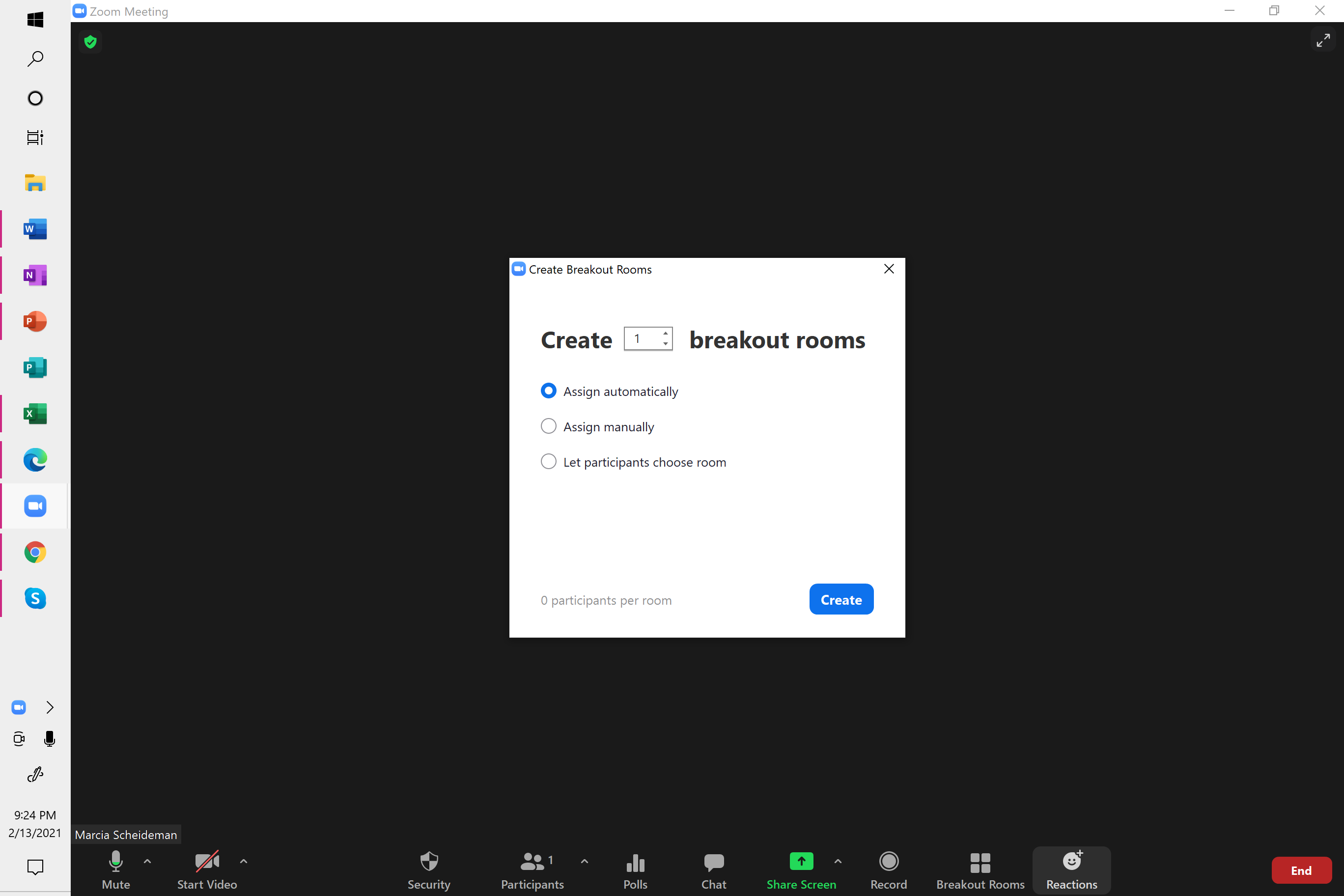 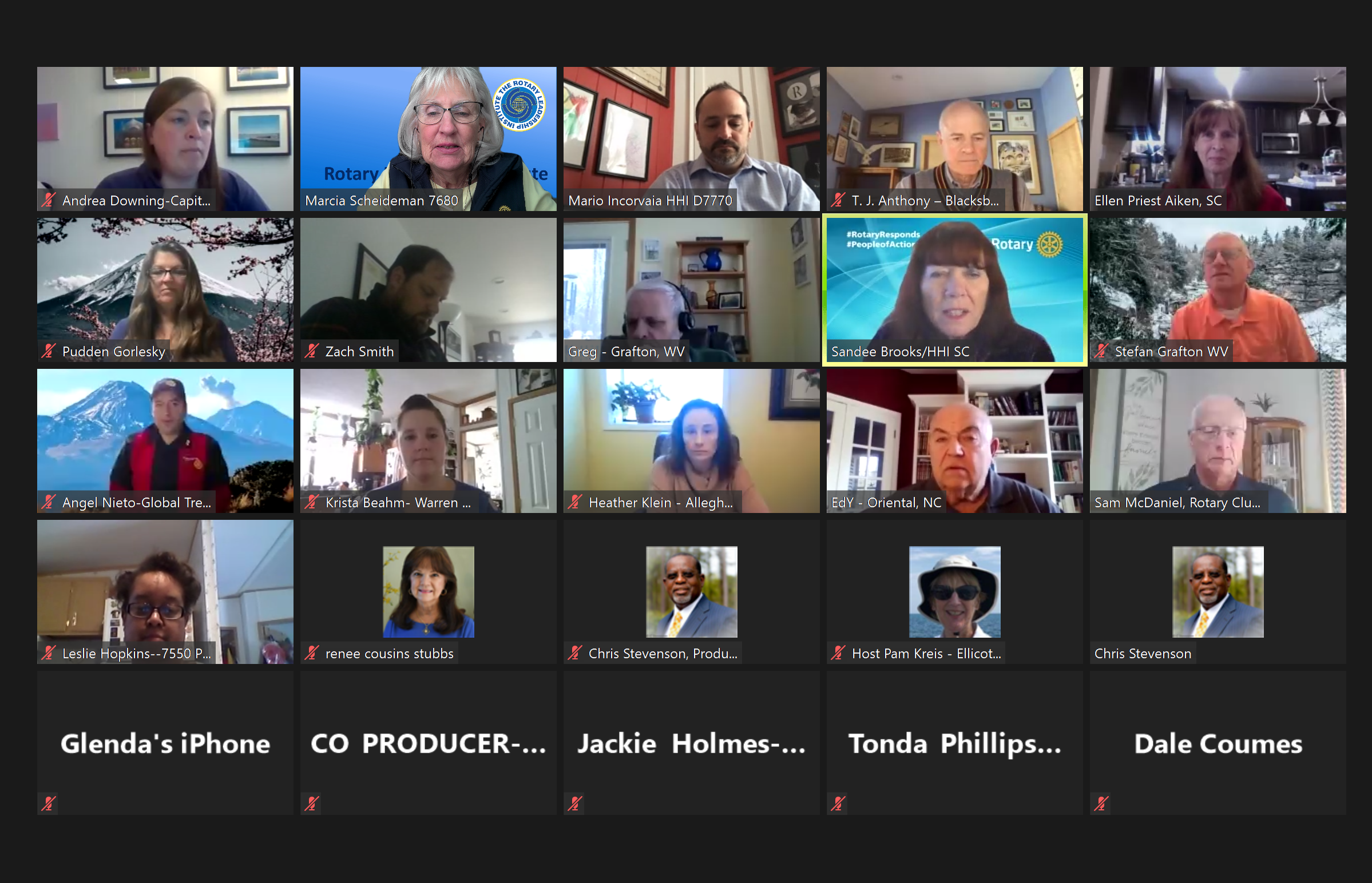 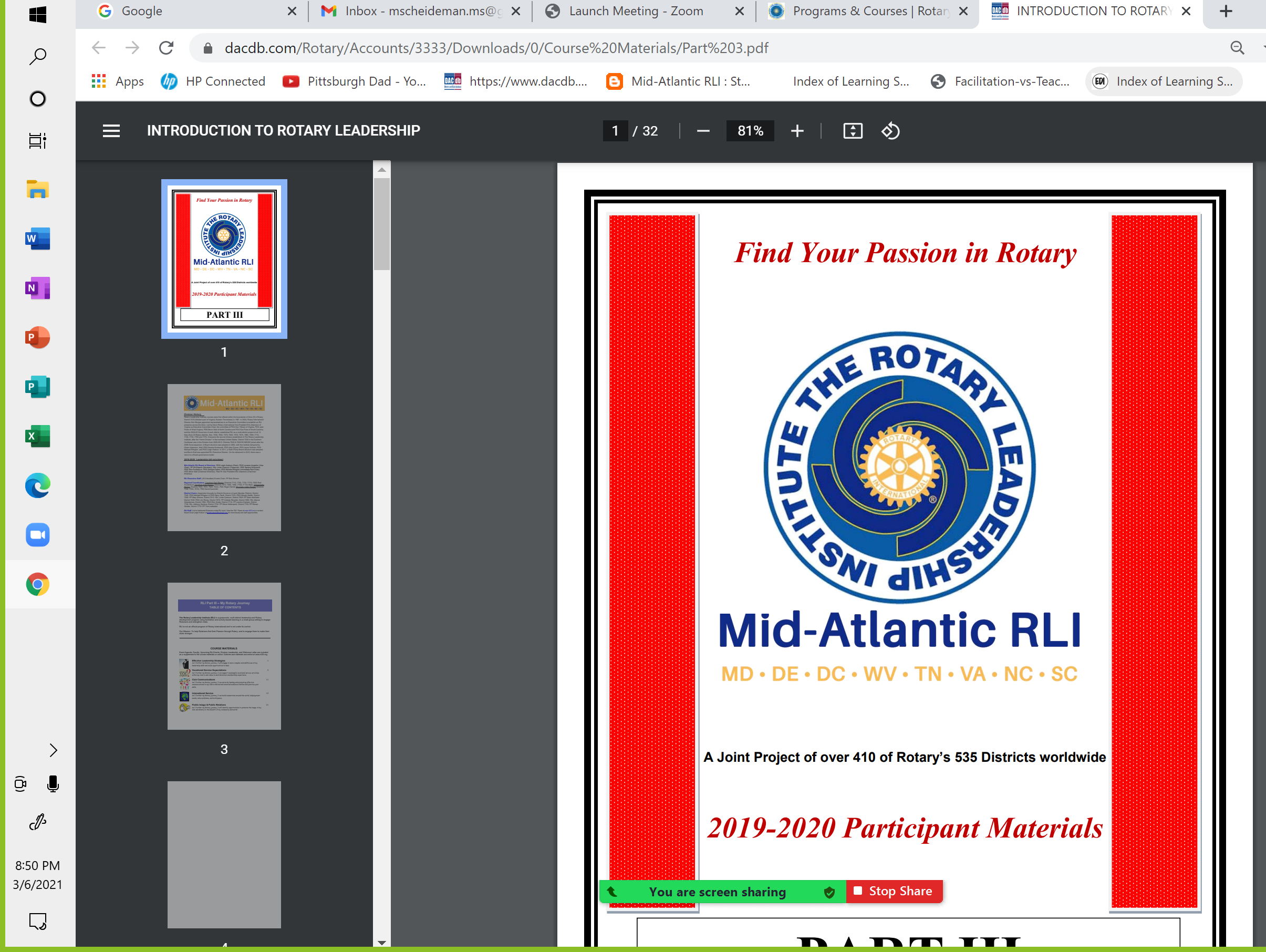 Toggle Between Zoom Screen and Browser
[Speaker Notes: Participants can be directed to access a particular website, YouTube video or other online activity by opening another tab in browser]
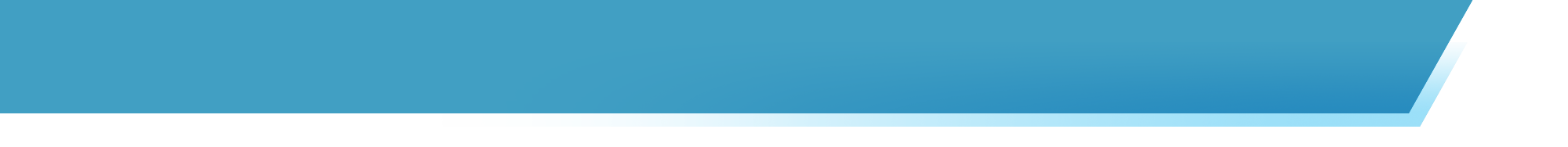 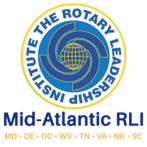 My Event – Participants
MyEvent.DACdb.com
Event Code: RLI7750
Welcome
Agenda
Evaluations
Faculty
Producers
Documents
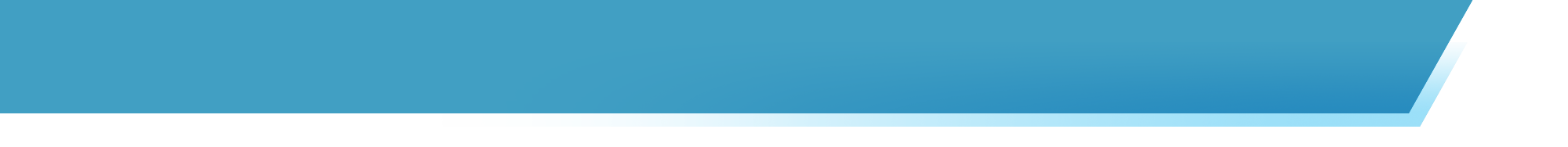 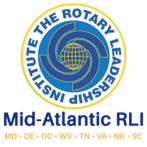 Open Discussion
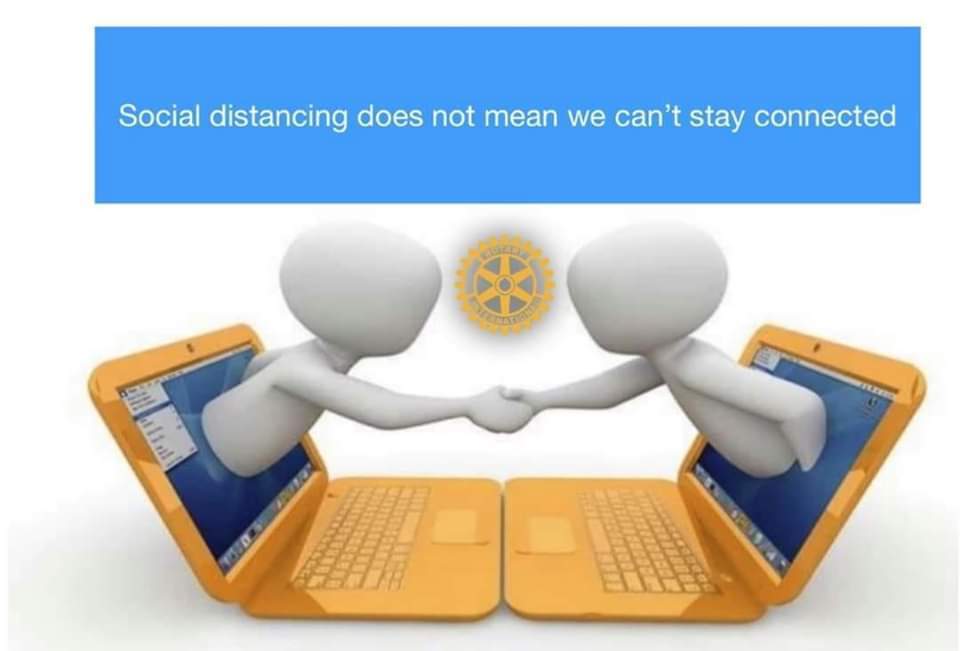 Click to add text
What have we missed?